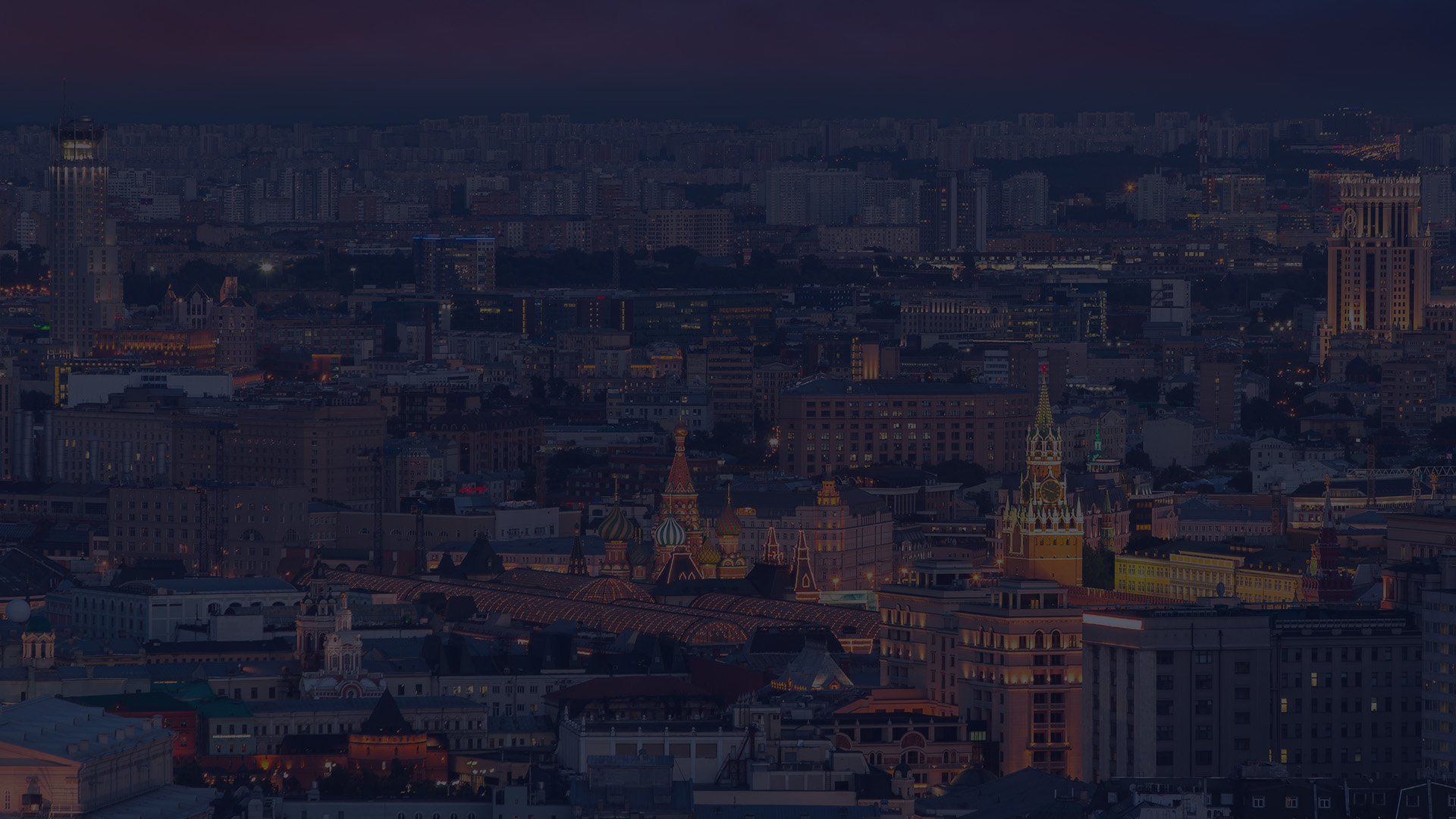 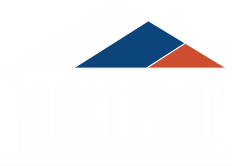 Рынок жилищного строительства: переходный период. 
г. Санкт-Петербург и Ленинградская область
Национальноеобъединение строителей
2019 г.
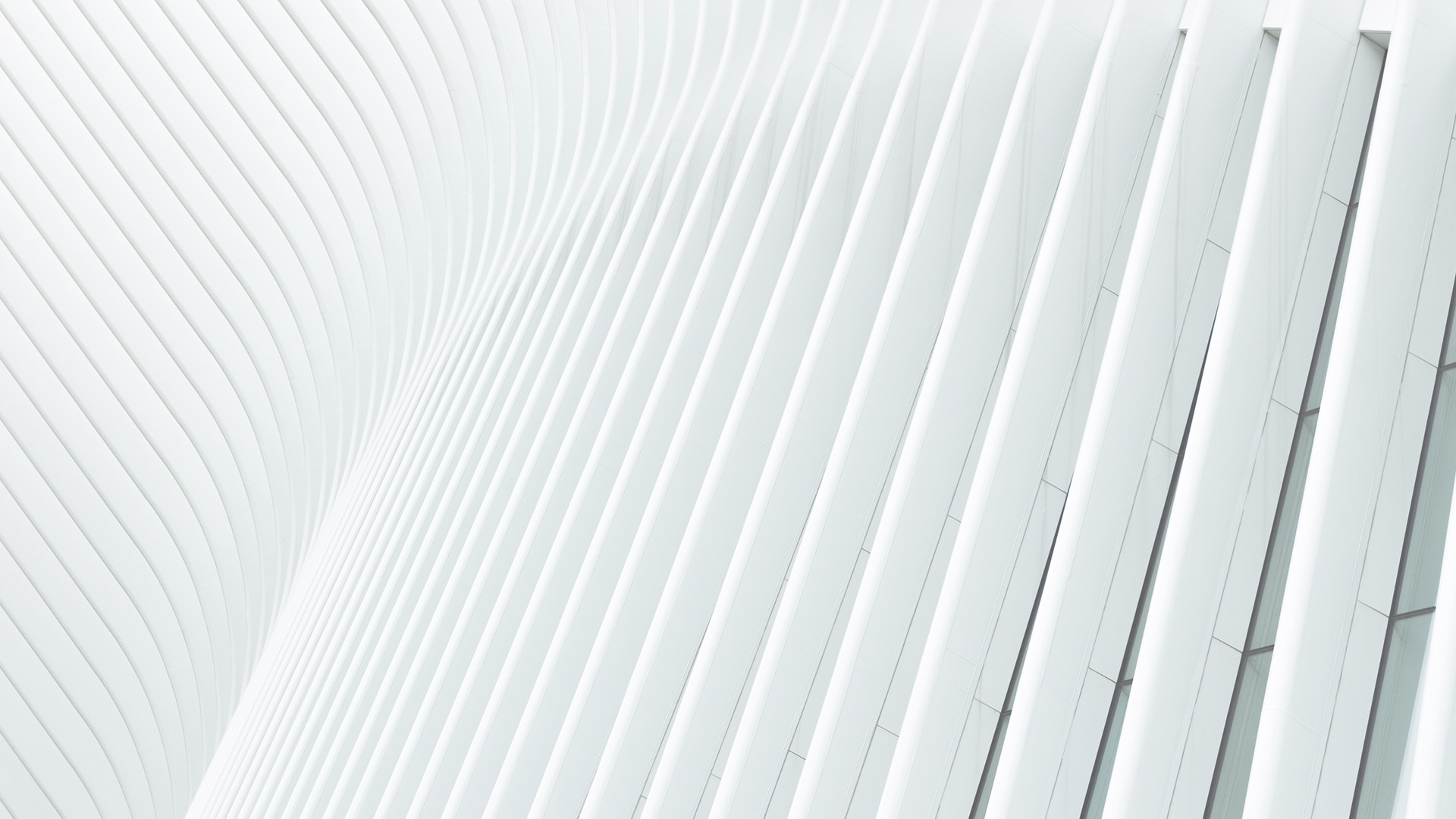 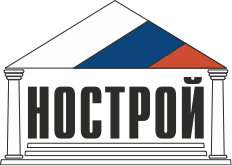 Показатели Нац.проекта «Жилье и городская среда»
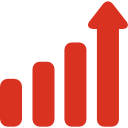 2
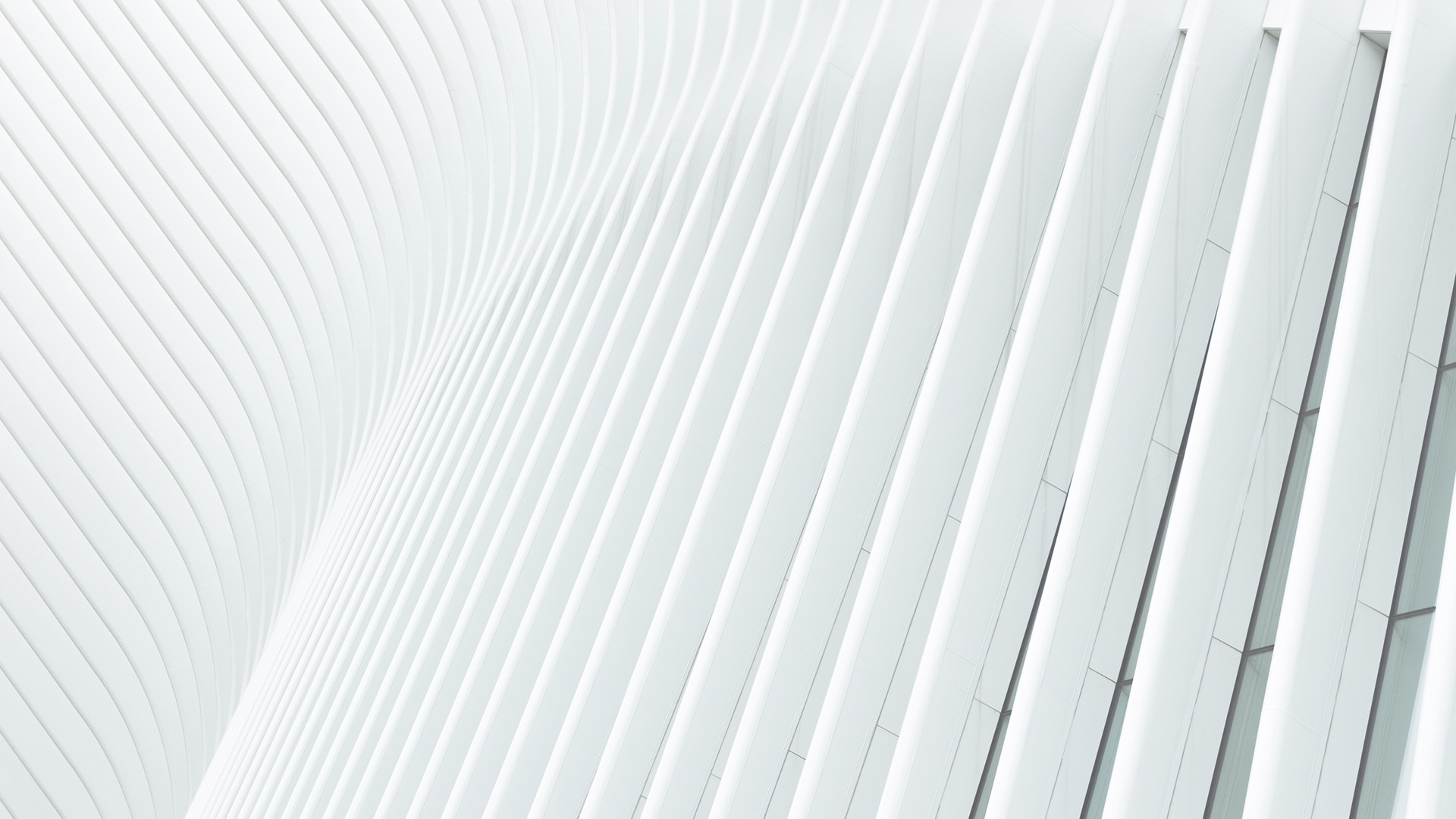 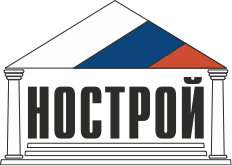 Текущий объем строительства и ввода жилья в РФ, тыс.кв.м
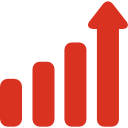 -4%
+4%
+6%
+3%
+12%
+9%
-14%
+20%
3
*Источник: www.наш.дом.рф
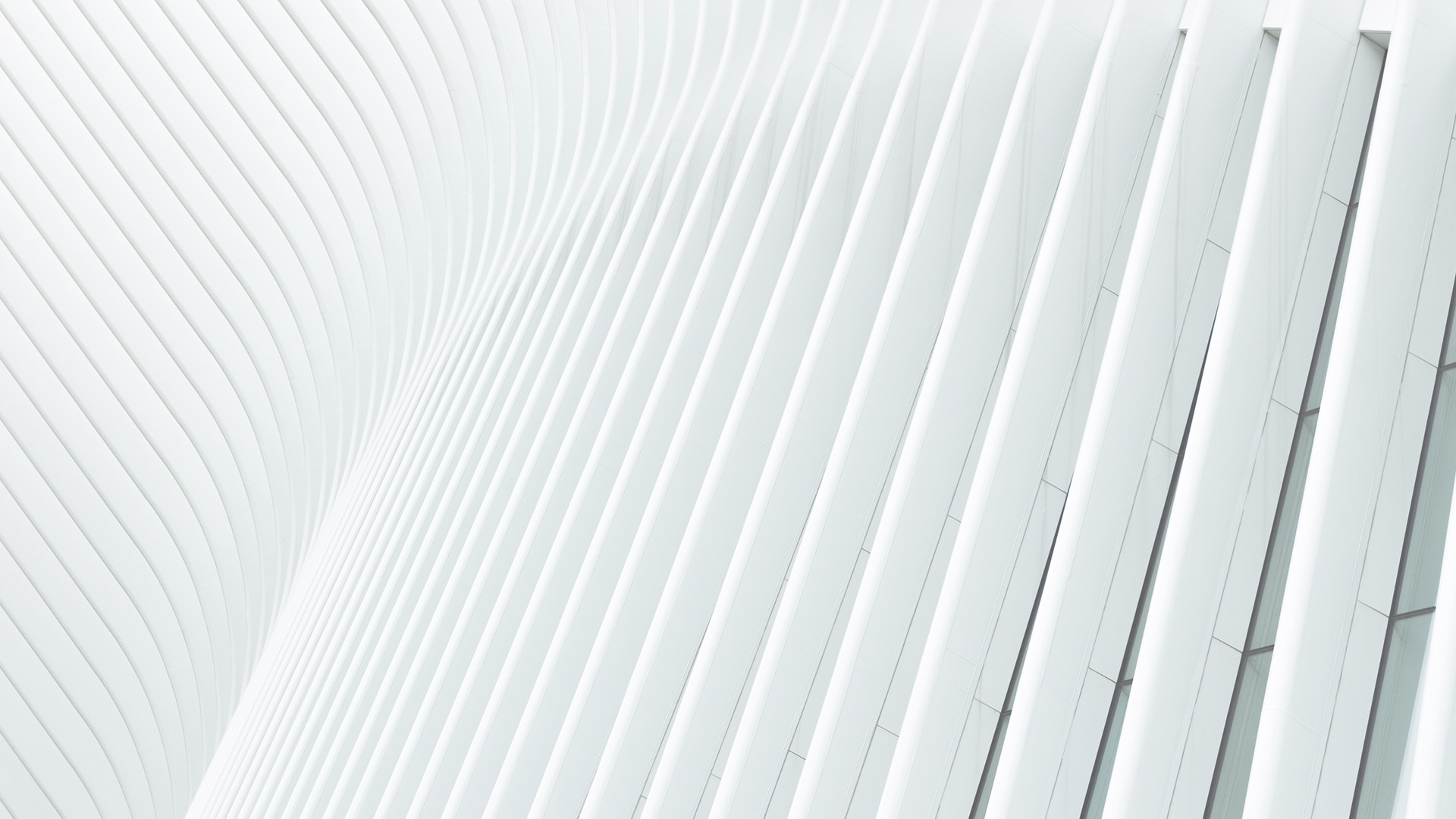 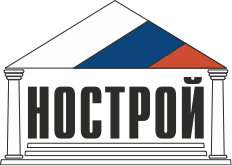 Распределение жилищного рынка РФ 
по источникам финансирования
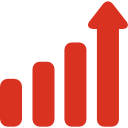 Текущий объем строительства
113 млн.кв.м. (без учета проблемных объектов) 

Критерии 30/10: 
73,6 млн.кв.м.

Проектное финансирование:
24,2 млн.кв.м.  

Иное: 15,2 млн.кв.м.  
	7,1 млн.кв.м. – собственные средства застройщика (ввод до 01.07.2020 г.)
	7,8 млн.кв.м. – строительство не начато или продажи составляют менее 5% от объема
	0,4 млн.кв.м. – информация отсутствует
4
*Источник: Банк России
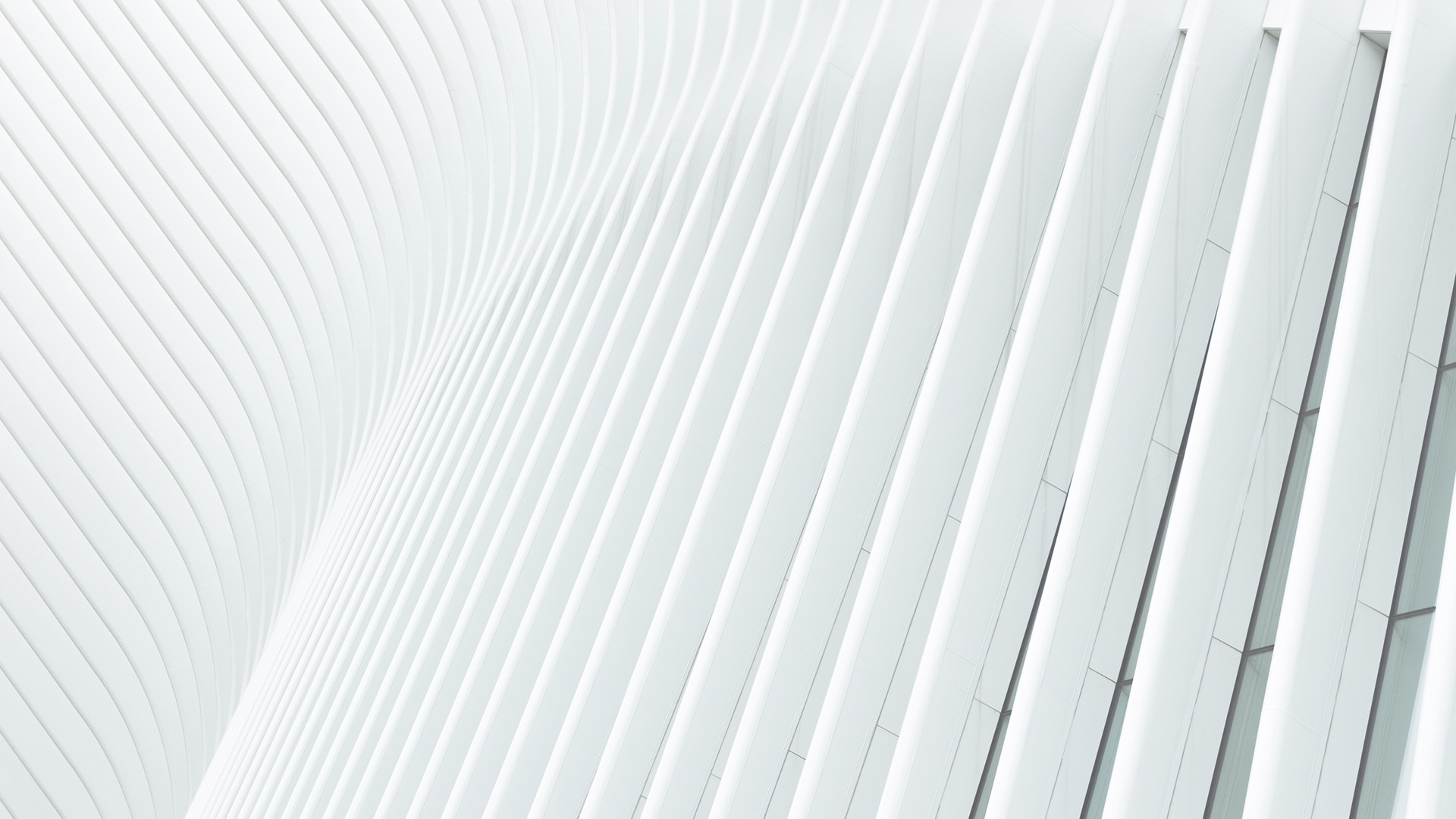 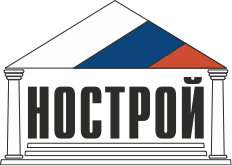 Распределение рынка проектного финансирования РФ 
по банкам
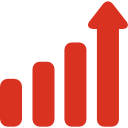 24 банка
5
*Источник: АО «ДОМ.РФ»
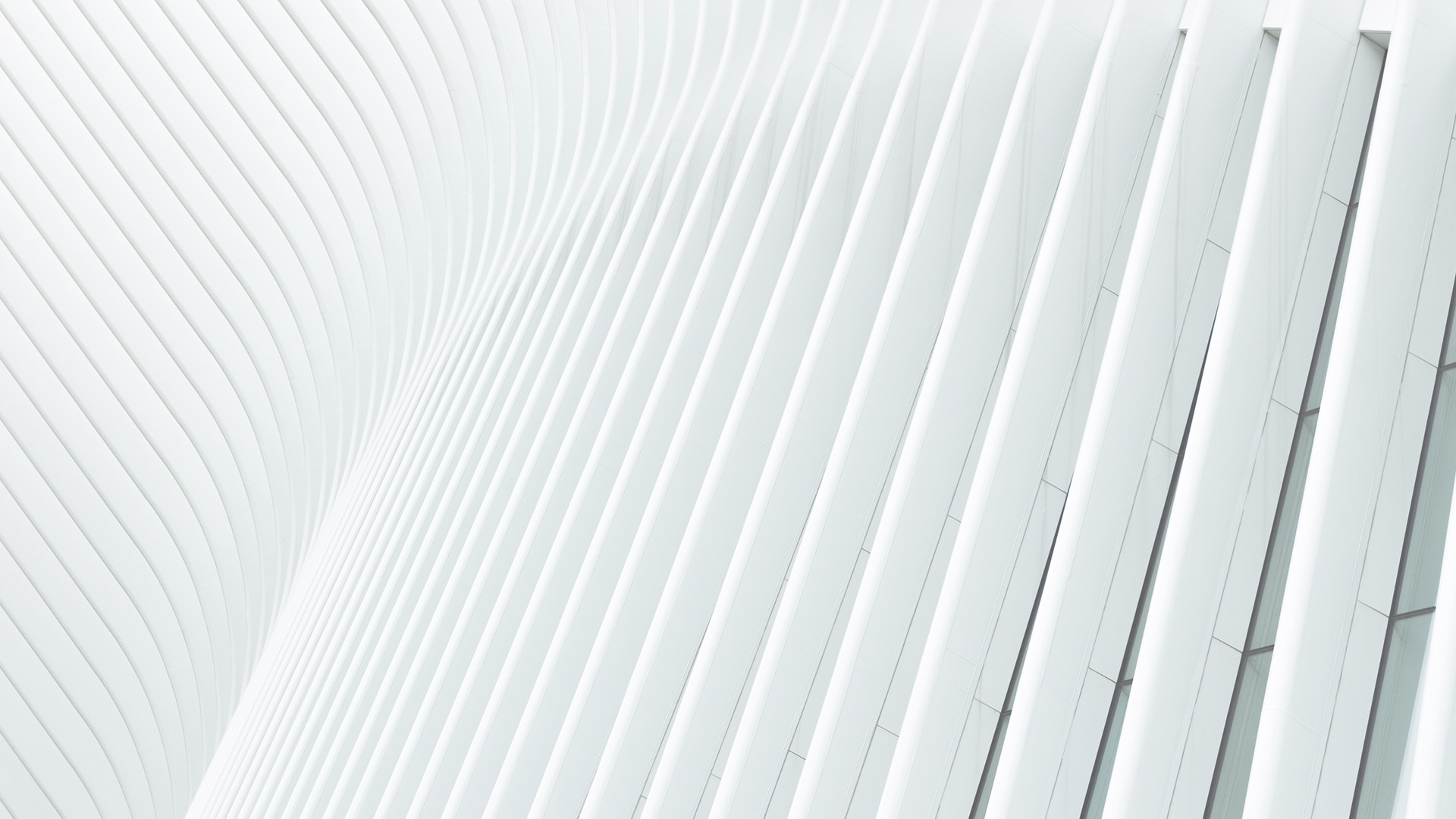 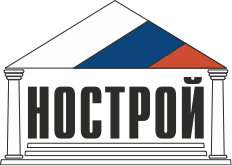 Текущий объем строительства в СЗФО, тыс.кв.м
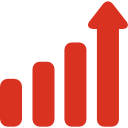 6
*Источник: www.наш.дом.рф
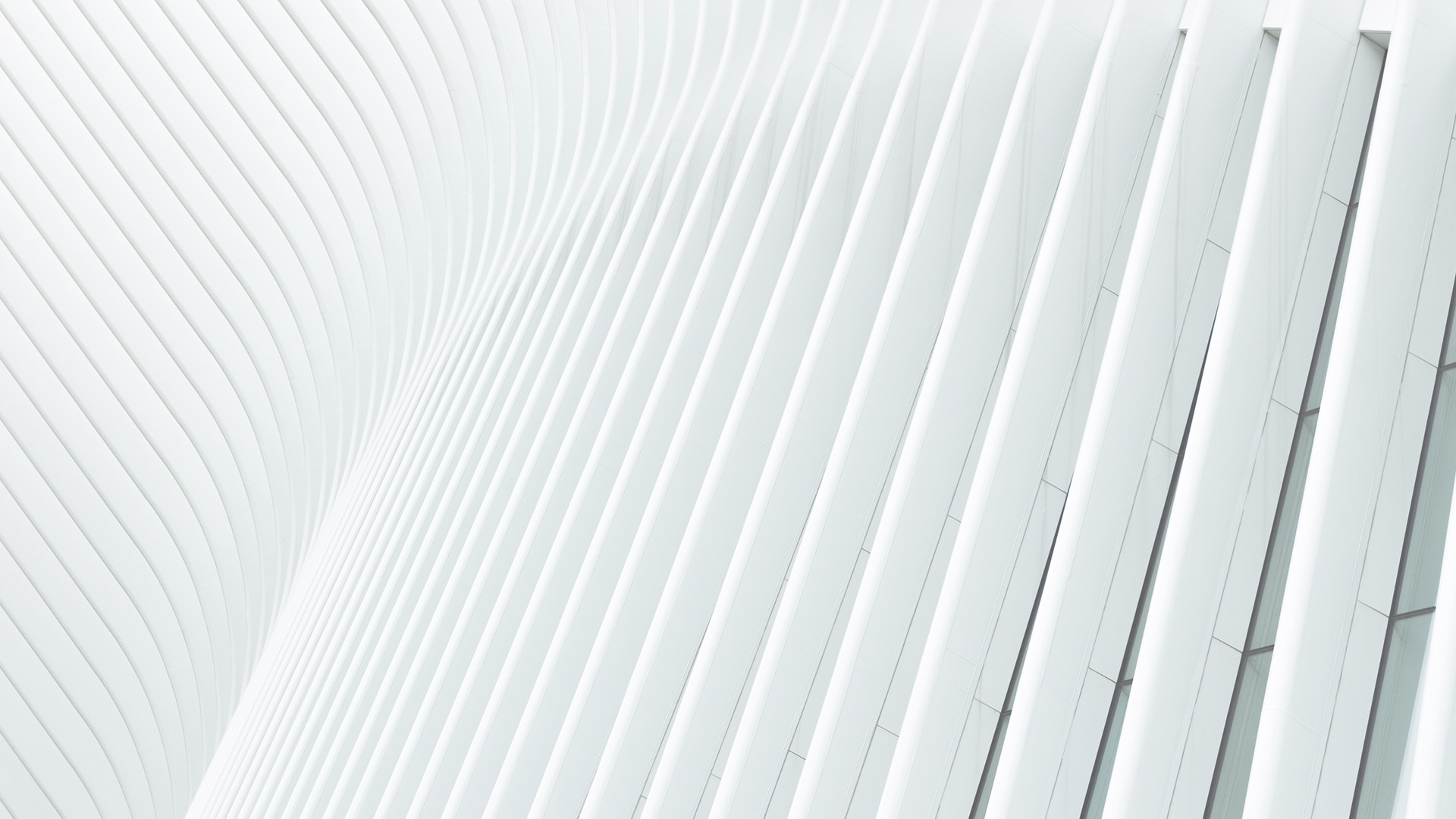 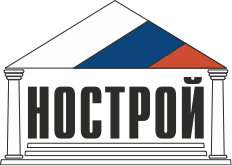 Распределение рынка СЗФО 
по источникам финансирования
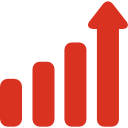 Текущий объем строительства
20 997 тыс.кв.м. 
459 застройщика

Критерии 30/10: 
15 442 тыс.кв.м.
374 застройщиков

Проектное финансирование:
3 013 тыс.кв.м.  
124 застройщика

Иное: 
2 542 тыс.кв.м.
7
*Источник: www.наш.дом.рф
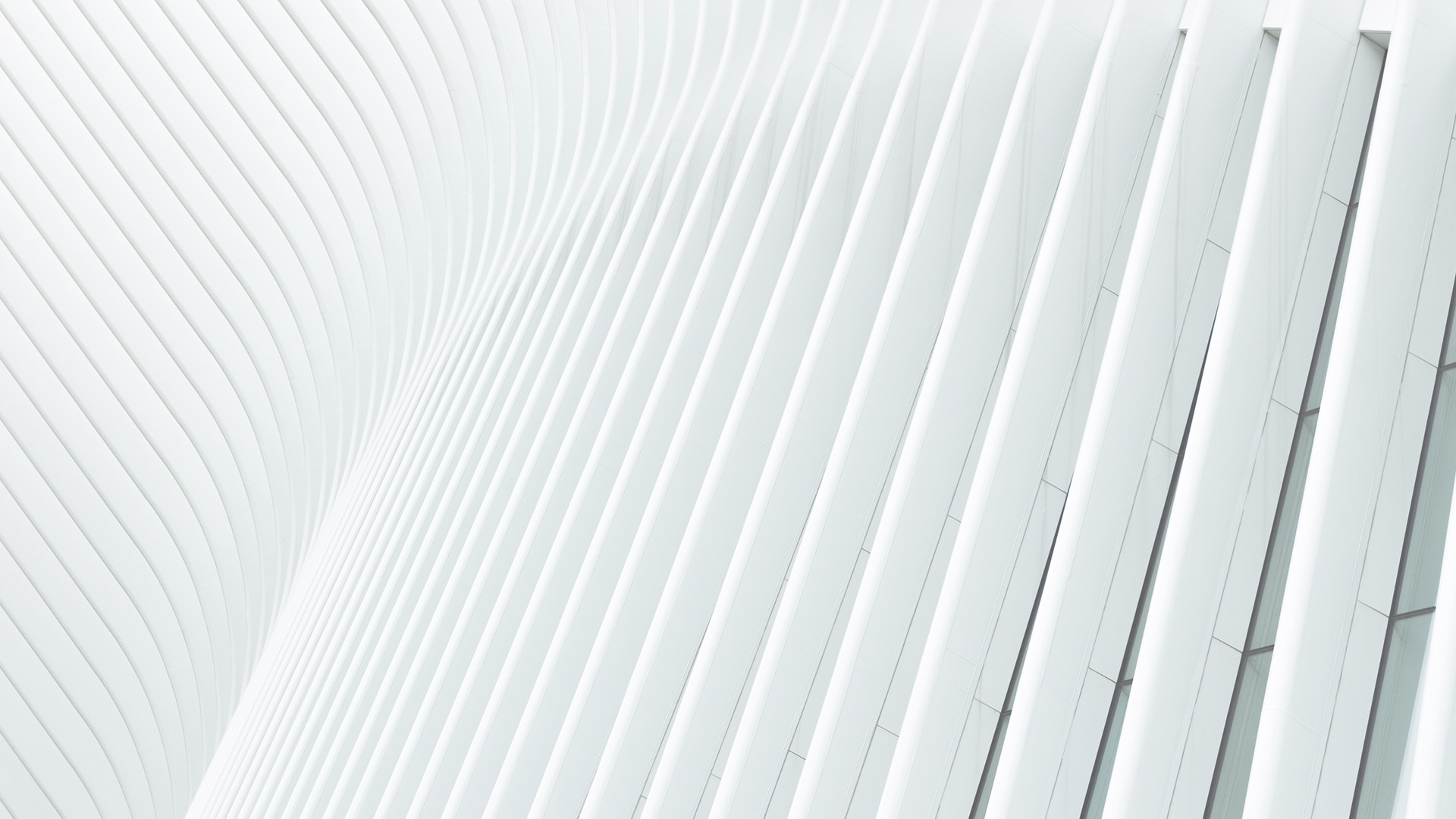 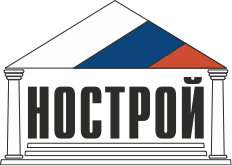 Текущая ситуация на рынке жилищного строительства
в г. Санкт-Петербурге
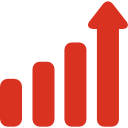 Выдано РНС на строительство 
15 166 тыс.кв.м жилья
Плановые показатели по вводу жилья согласно действующим РНС
8
*Источник: www.erzrf.ru /  www.наш.дом.рф
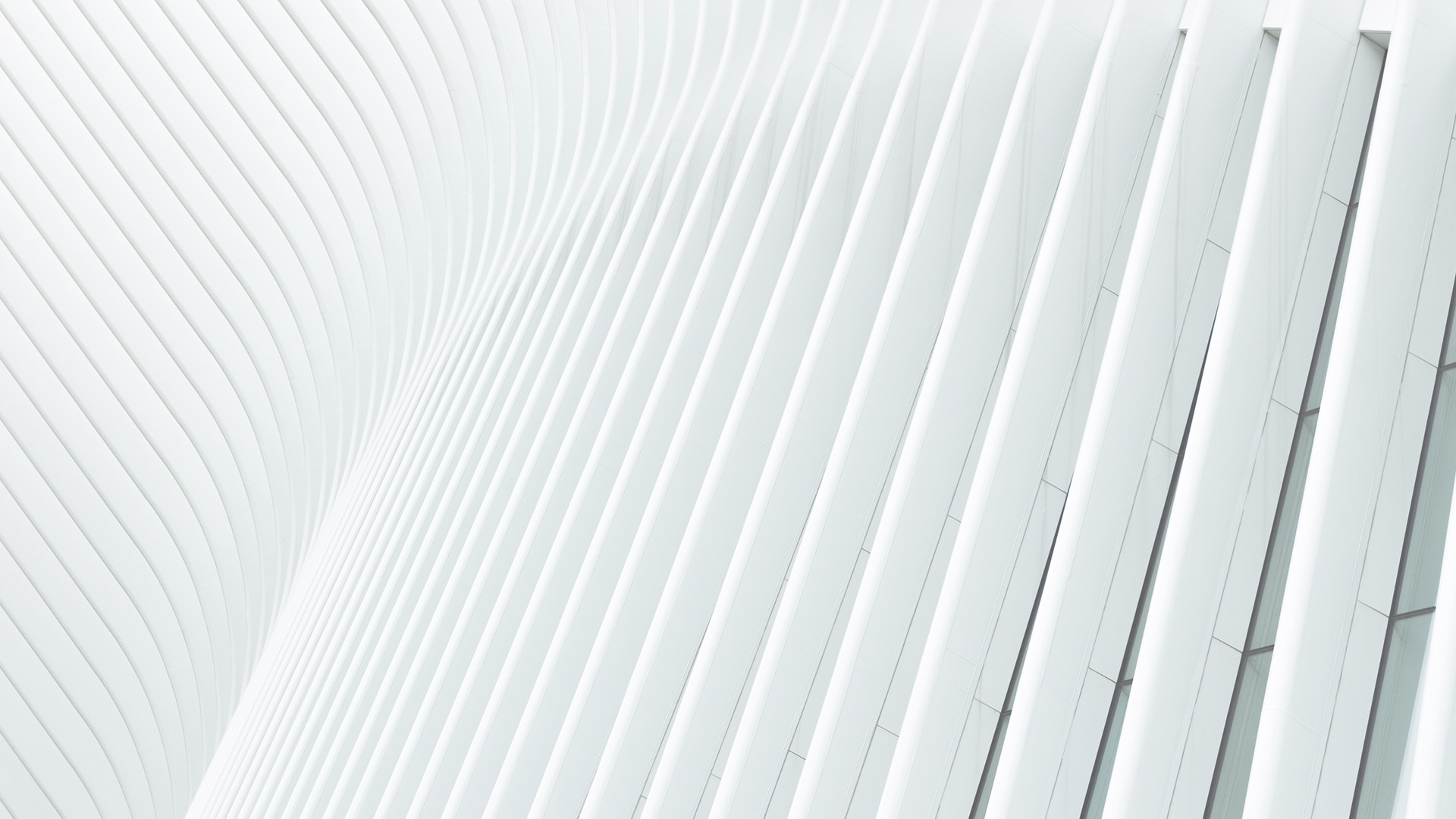 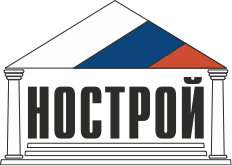 Обеспечение источниками финансирования
жилищного рынка в г. Санкт-Петербурге
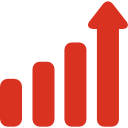 7 банков
Текущий объем строительства
13 612 тыс.кв.м. 
157 застройщиков
Критерии 30/10: 
10 986 тыс.кв.м.
128 застройщиков

Проектное финансирование:
1 500 тыс.кв.м.  
32 застройщиков

Иное: 
1 126 тыс.кв.м.
9
*Источник: www.наш.дом.рф
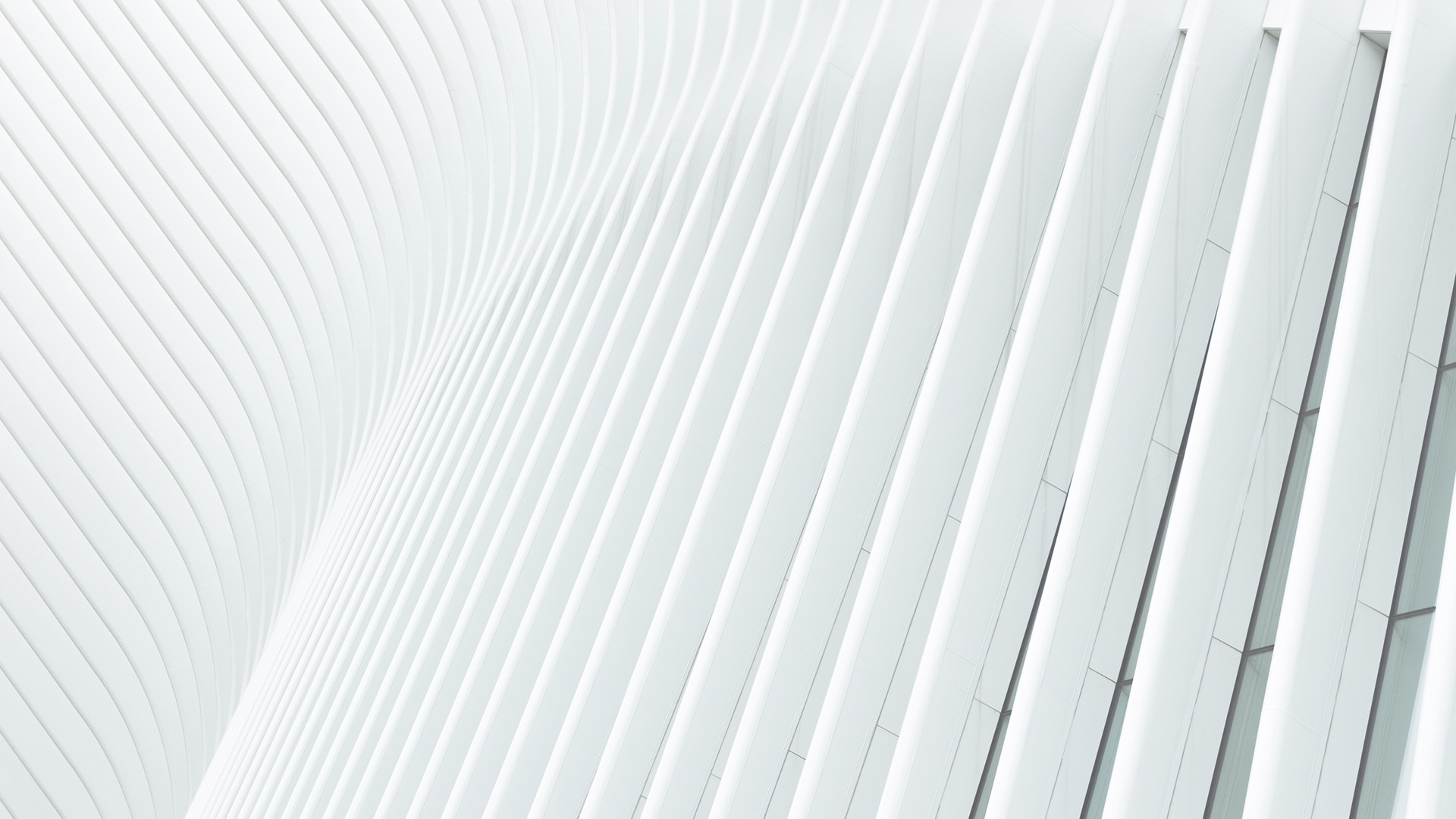 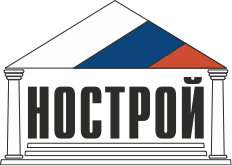 Текущая ситуация на рынке жилищного строительства
в Ленинградской области
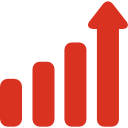 Выдано РНС на строительство 
4 441 тыс.кв.м жилья
Плановые показатели по вводу жилья согласно действующим РНС
10
*Источник: www.erzrf.ru /  www.наш.дом.рф
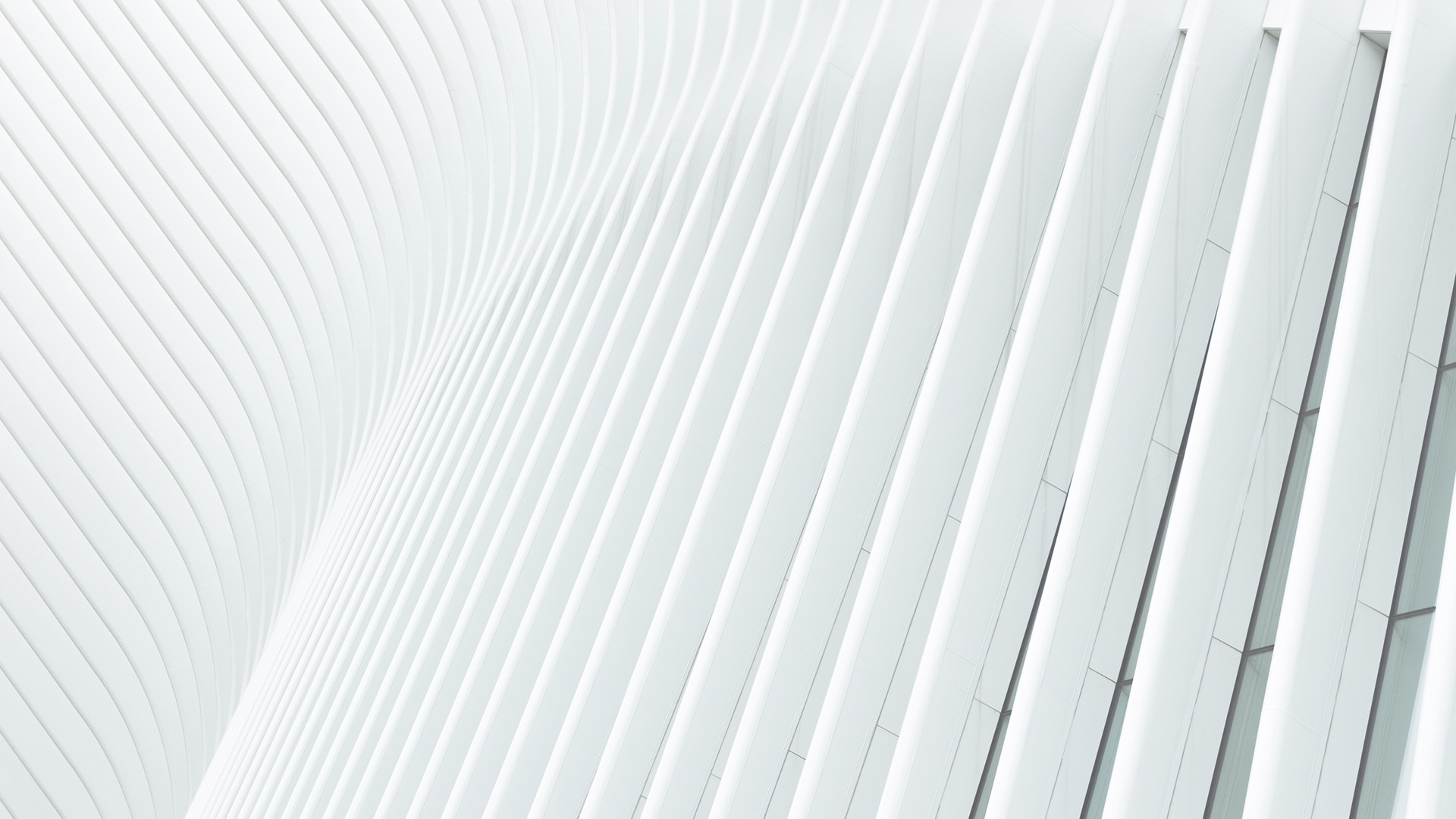 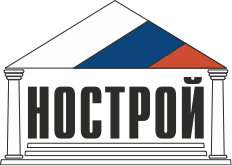 Обеспечение источниками финансирования
жилищного рынка в Ленинградской области
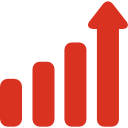 6 банков
Текущий объем строительства
3 925 тыс.кв.м. 
92 застройщиков
Критерии 30/10: 
2 234 тыс.кв.м.
58 застройщиков

Проектное финансирование:
732 тыс.кв.м.  
16 застройщиков

Иное: 
959 тыс.кв.м.
11
*Источник: www.наш.дом.рф
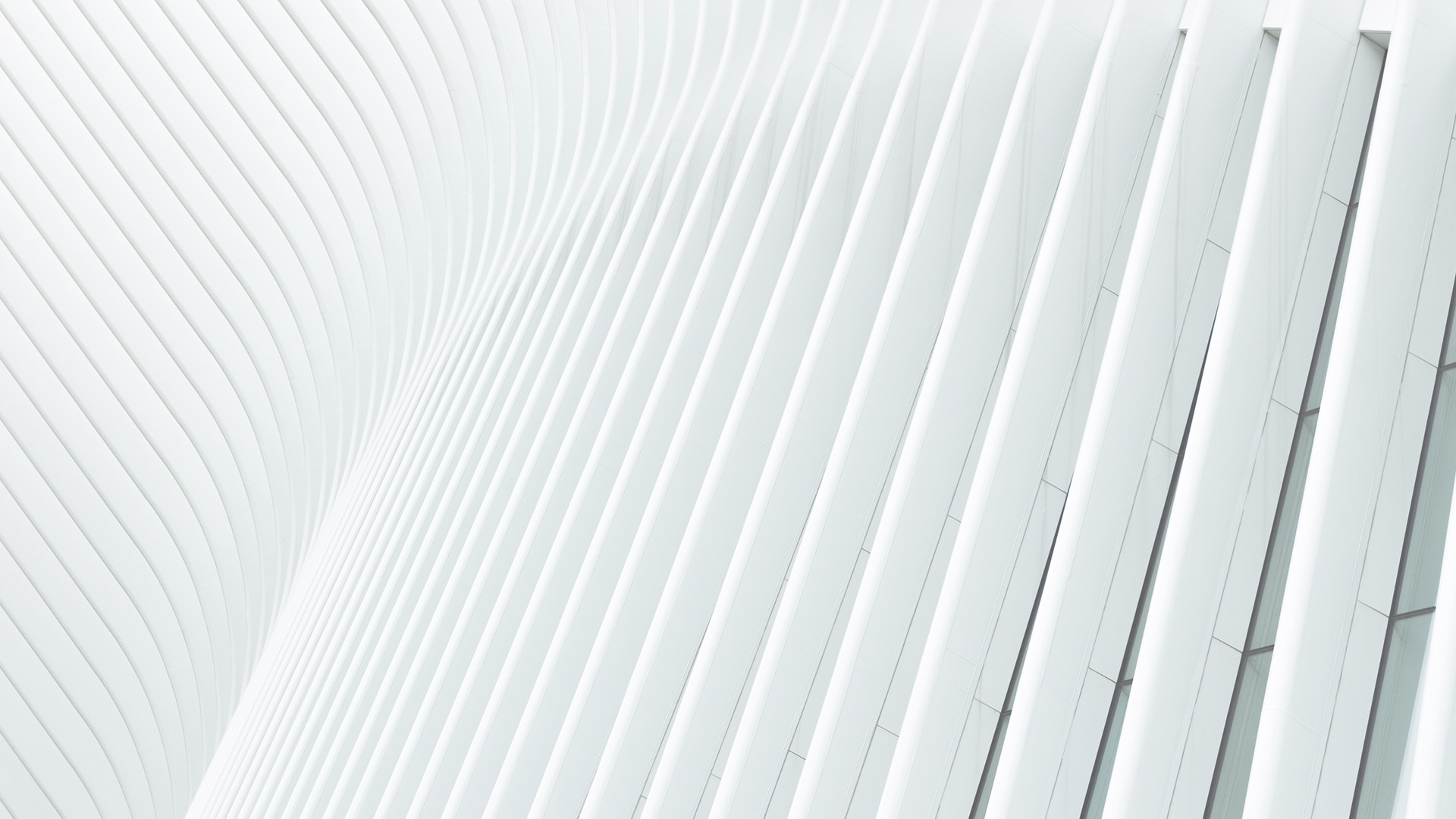 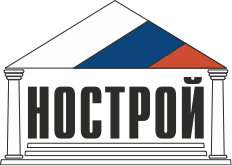 Меры по увеличению доступности 
проектного финансирования
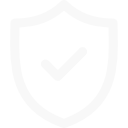 Стандарт 
«Проектное финансирование»
12
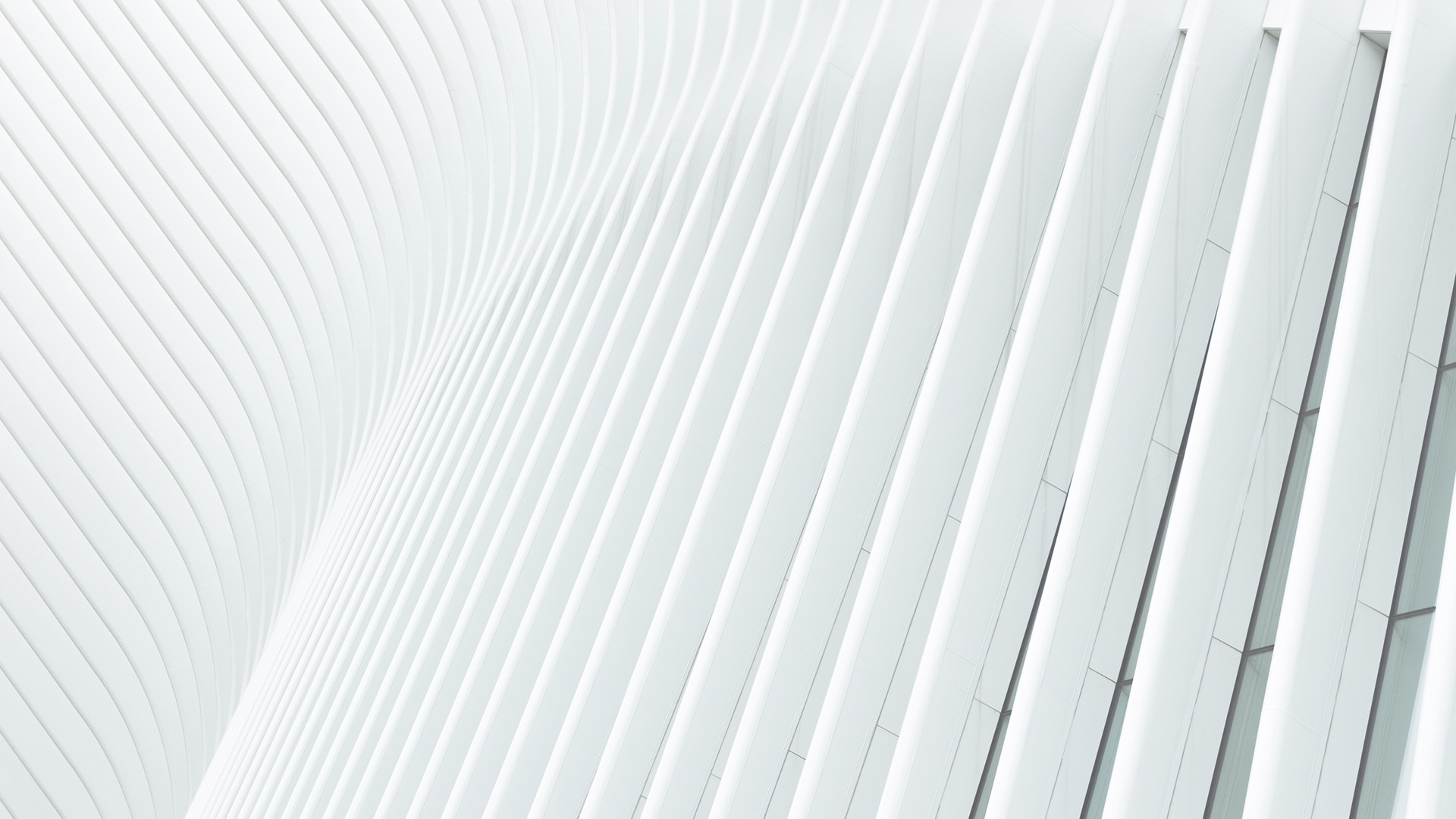 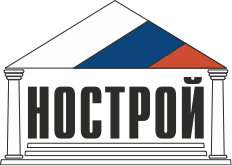 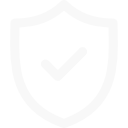 Изменения в №73-ФЗ
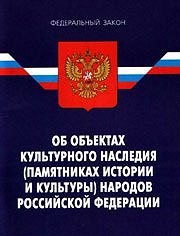 Предлагаемая Проектом концепция:
не основана на требованиях международного законодательства; 
не устанавливает порядок формирования отчетной документации, необходимой для выполнения международных обязательств по Конвенции;
является трудно реализуемой и сделает невозможным оперативное изменения зон охраны;
не определяет критерии крупномасштабности работ по строительству и не отсылает к подзаконному правовому акту, который будет устанавливать такие критерии;
не устанавливает круг лиц, которые должны выступать заказчиками работ, подлежащих оценке воздействия.
Предлагается: 
ввести в Закон №73-ФЗ понятие объекта всемирного культурного наследия, которое не будет тождественно понятию объекта культурного наследия, и установить специальные механизмы его охраны (границы, буферная зоны и план управления);
Заменить разрешительный характер на уведомительный;
дополнить полномочия федеральных органов государственной власти в вопросах формирования отчётной документации, необходимой для выполнения международных обязательств по Конвенции.
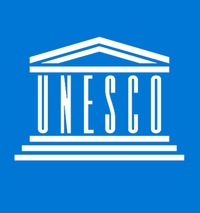 13
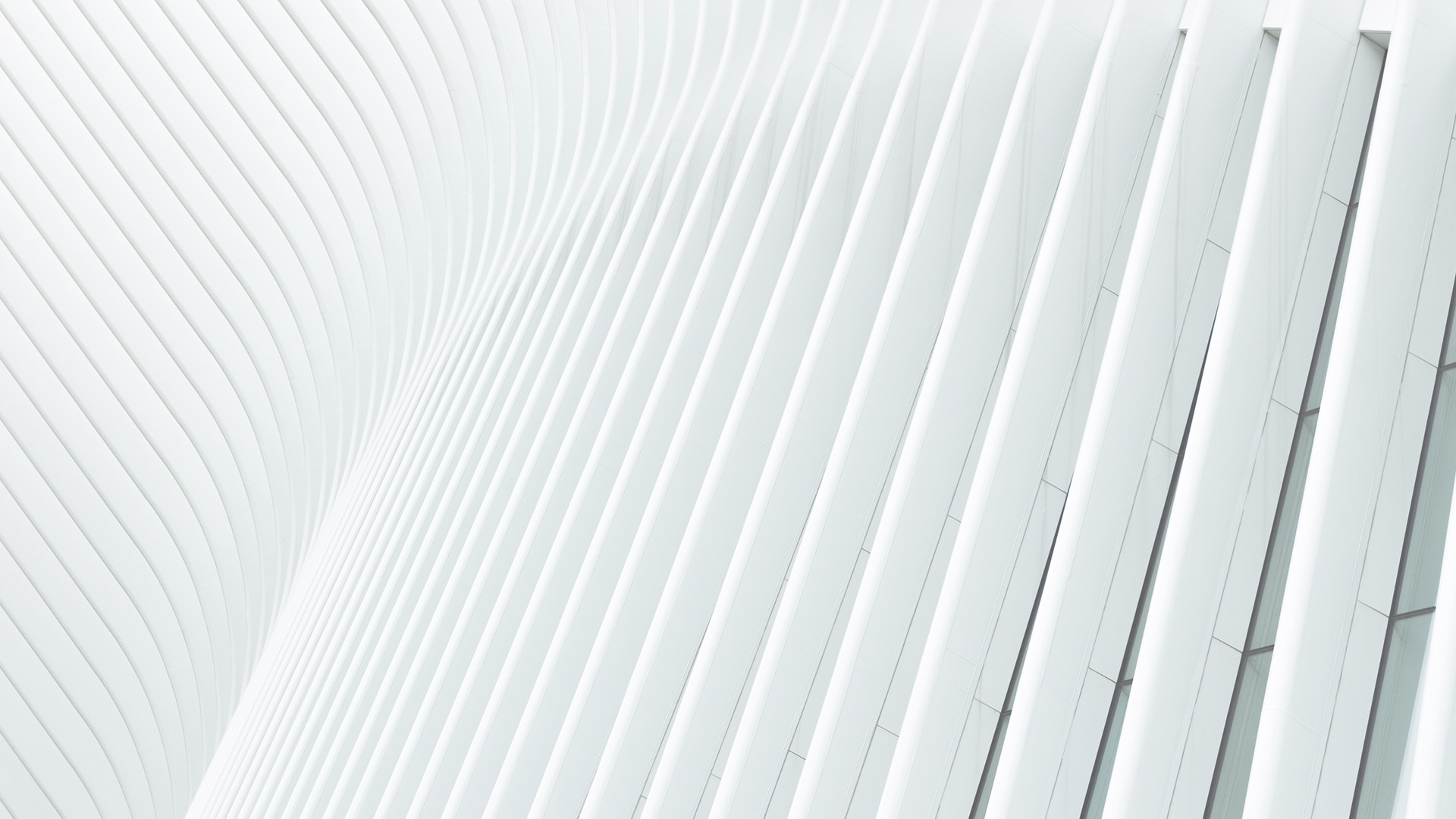 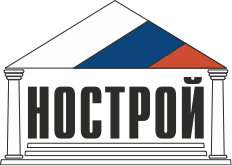 Роль Ассоциации 
«Национальное объединение строителей»
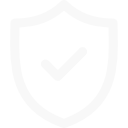 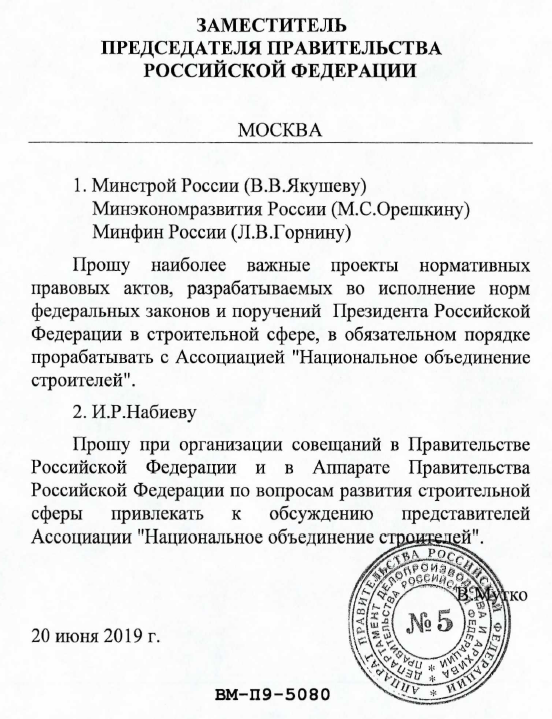 Механизмы и инструменты участия в регулировании отрасли и ее отдельных сегментов и направлений:
Взаимодействие с аппаратом курирующего Вице-премьера,
Взаимодействие с руководством Минстроя России и профильными департаментами, 
Участие в работе межведомственных рабочих групп,
Членство в экспертных советах.
Экспертиза НПА: 
Экспертный совет НОСТРОЙ по вопросам совершенствования законодательства, 
Научно-консультативная комиссия НОСТРОЙ по вопросам анализа правоприменительной, в том числе судебной, практики, 
Технический совет НОСТРОЙ по вопросам технического регулирования, нормирования и оценки соответствия в строительстве
14
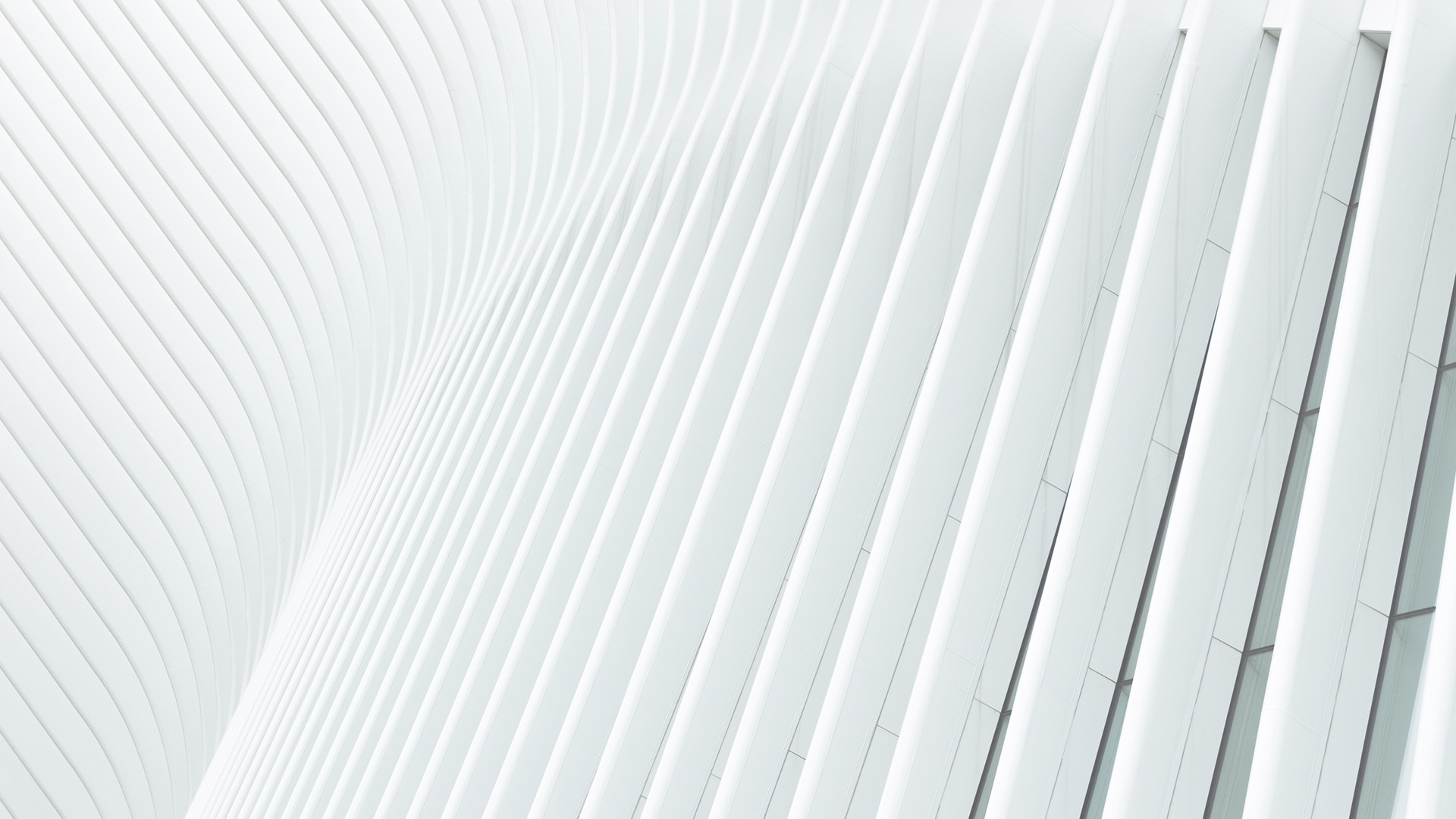 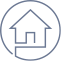 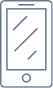 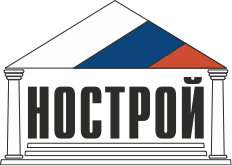 Тел./факс
+7 (495) 987-31-50
+7 (495) 987-31-49
123242 Российская Федерация, Москва, ул. Малая Грузинская, д. 3
Контакты
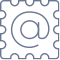 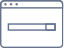 E-mail:info@nostroy.ru
www.nostroy.ru